Before Phil Myers, dense cores were without form and void, 
And darkness was upon the face of the deep.....
Vacancies in the Heavens:The Discovery of Dark Nebulae
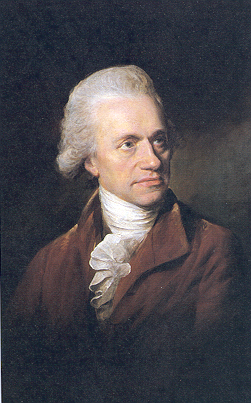 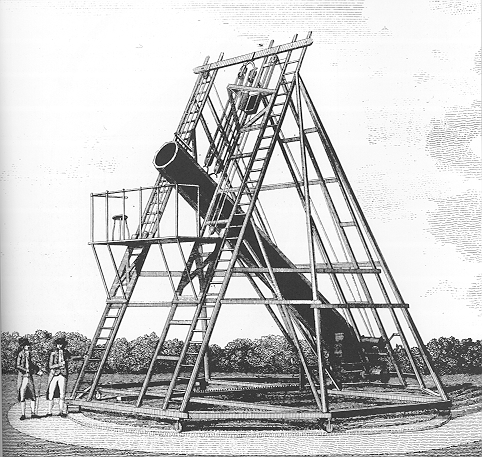 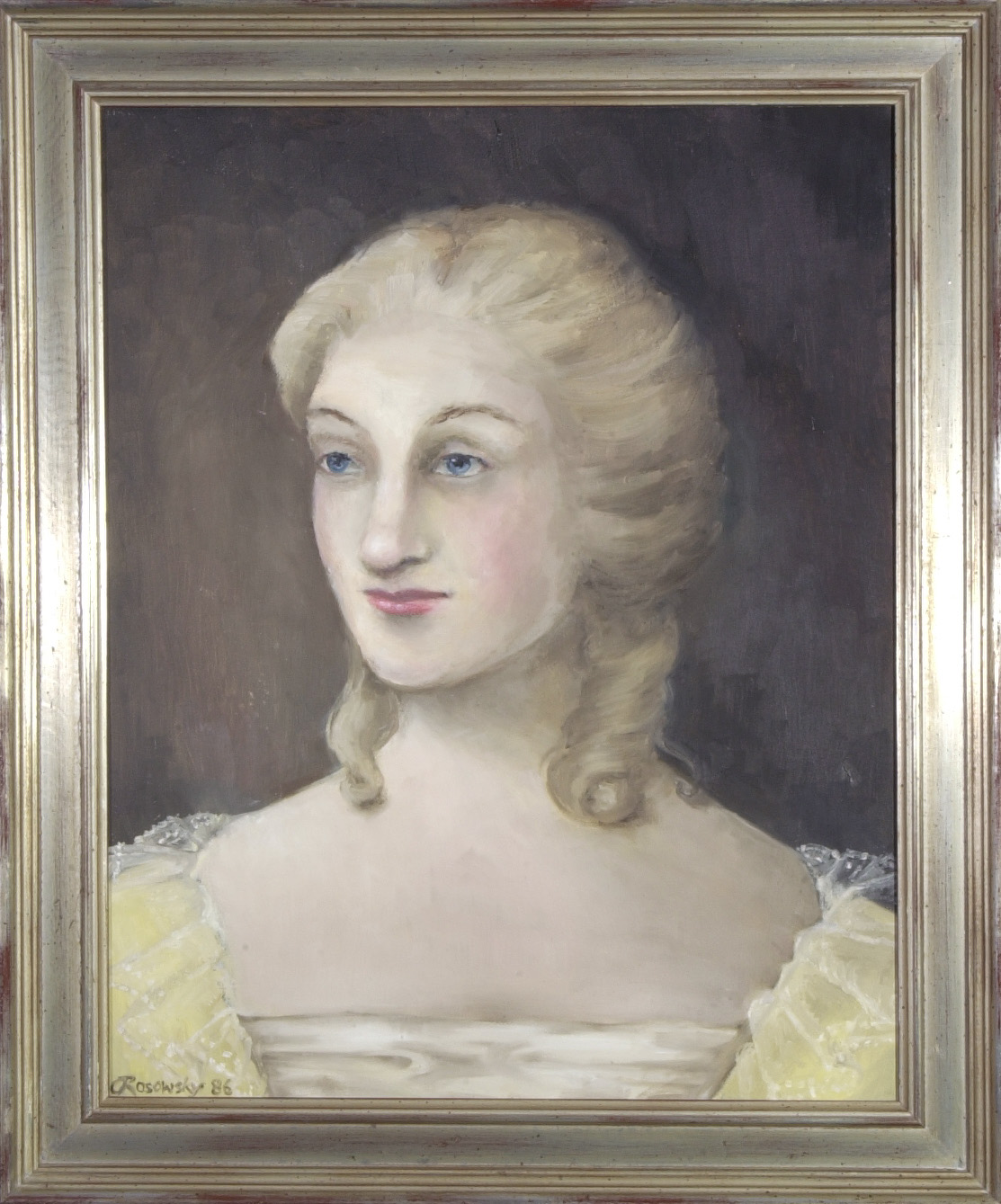 William Herschel
      1738-1822
Caroline Herschel
      1750-1848
An Opening in the heavens

“...for instance, in the body of the 
Scorpion is an opening, or hole,
...I found it while I was gauging in 
parallel from 112 to 114 degrees
north of polar distance…As I
approached the Milky Way the 
gauges were gradually running up
…when all of a sudden,  they fell to
nothing!
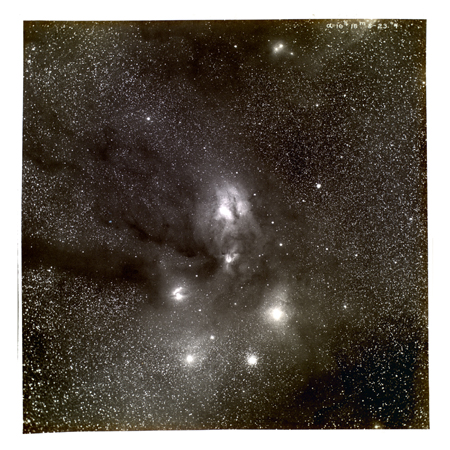 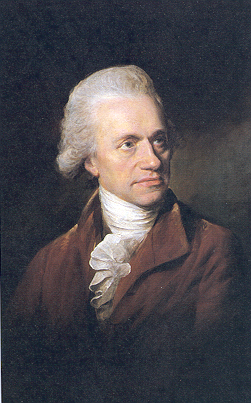 http://www.library.gatech.edu/barnard
William Herschel
1785,  Phil. Trans. LXXV, pp. 213-266
An Opening in the heavens

“...It is remarkable, that one of the
richest and most compressed 
clusters of  small stars I remember 
to have seen, is situated on the 
western border of it, and would 
almost authorise a suspicion that 
the stars, of which it is composed, 
were collected from that place and 
had left the vacancy.”
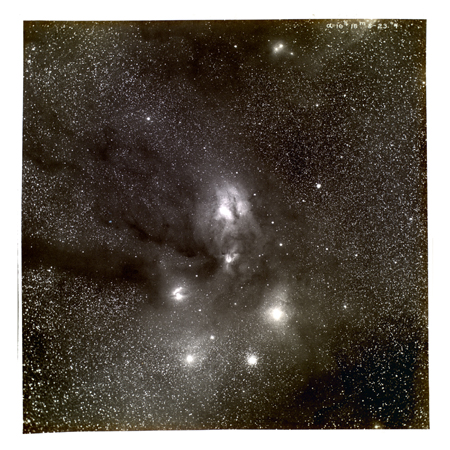 William Herschel
1785,  Phil. Trans. LXXV, pp. 213-266
John Herschel
  1792-1871
Feldhausen, South Africa:1834
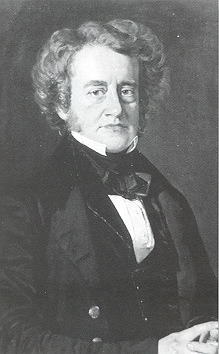 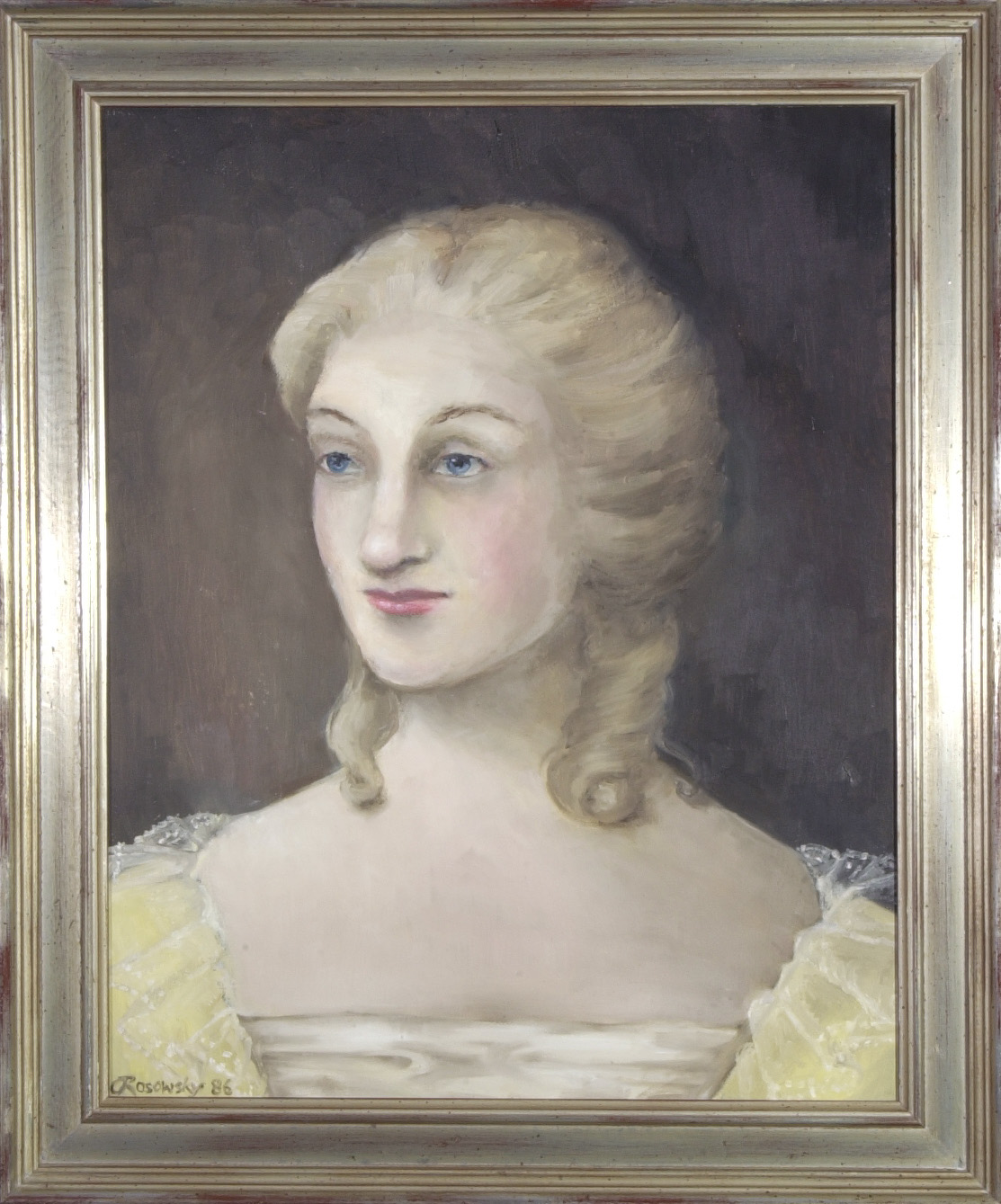 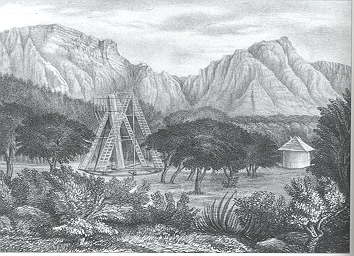 “…for I remember your father returned several nights and years
to the same spot but could not satisfy himself about the 
uncommon appearance of the heavens. It was something more than
a total absence of stars.”
Feldhausen, South Africa:1834
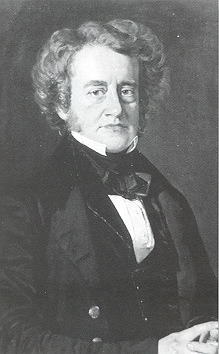 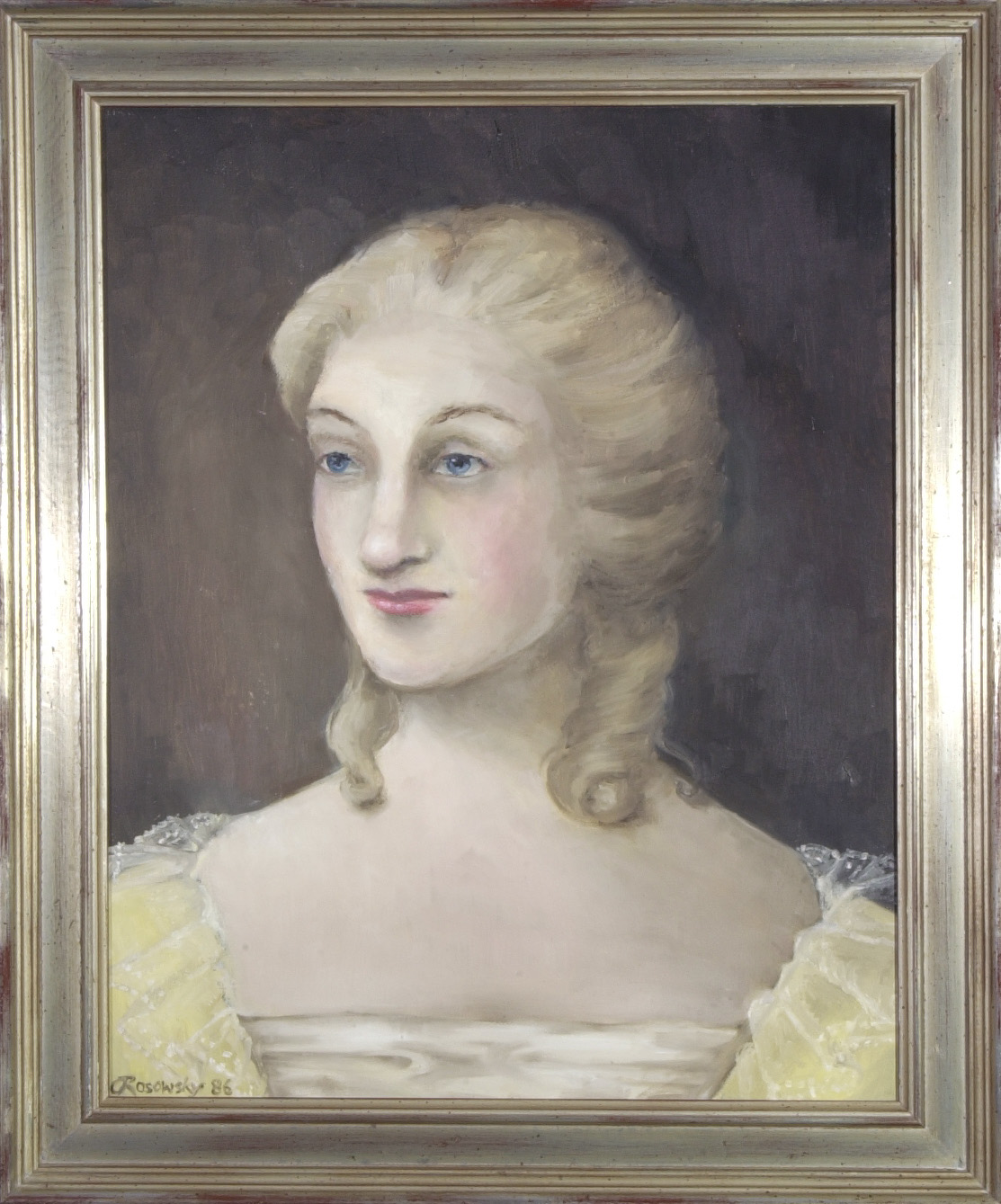 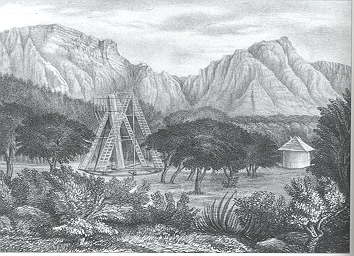 And “… remembering having once heard your father...
exclaim,  ‘Hier ist wahrhaftig ein Loch im Himmel!’”
First Catalog of Dark Nebula
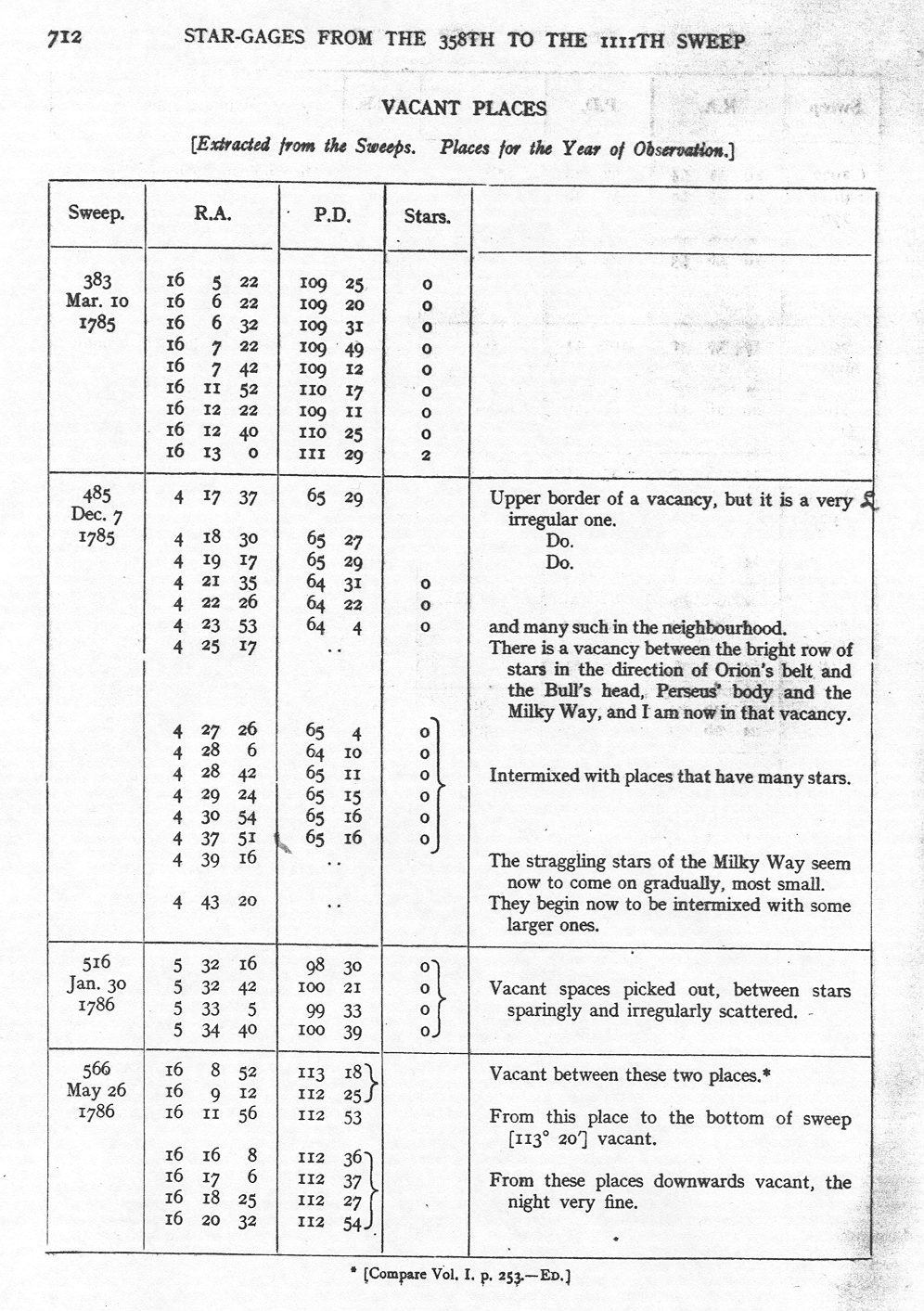 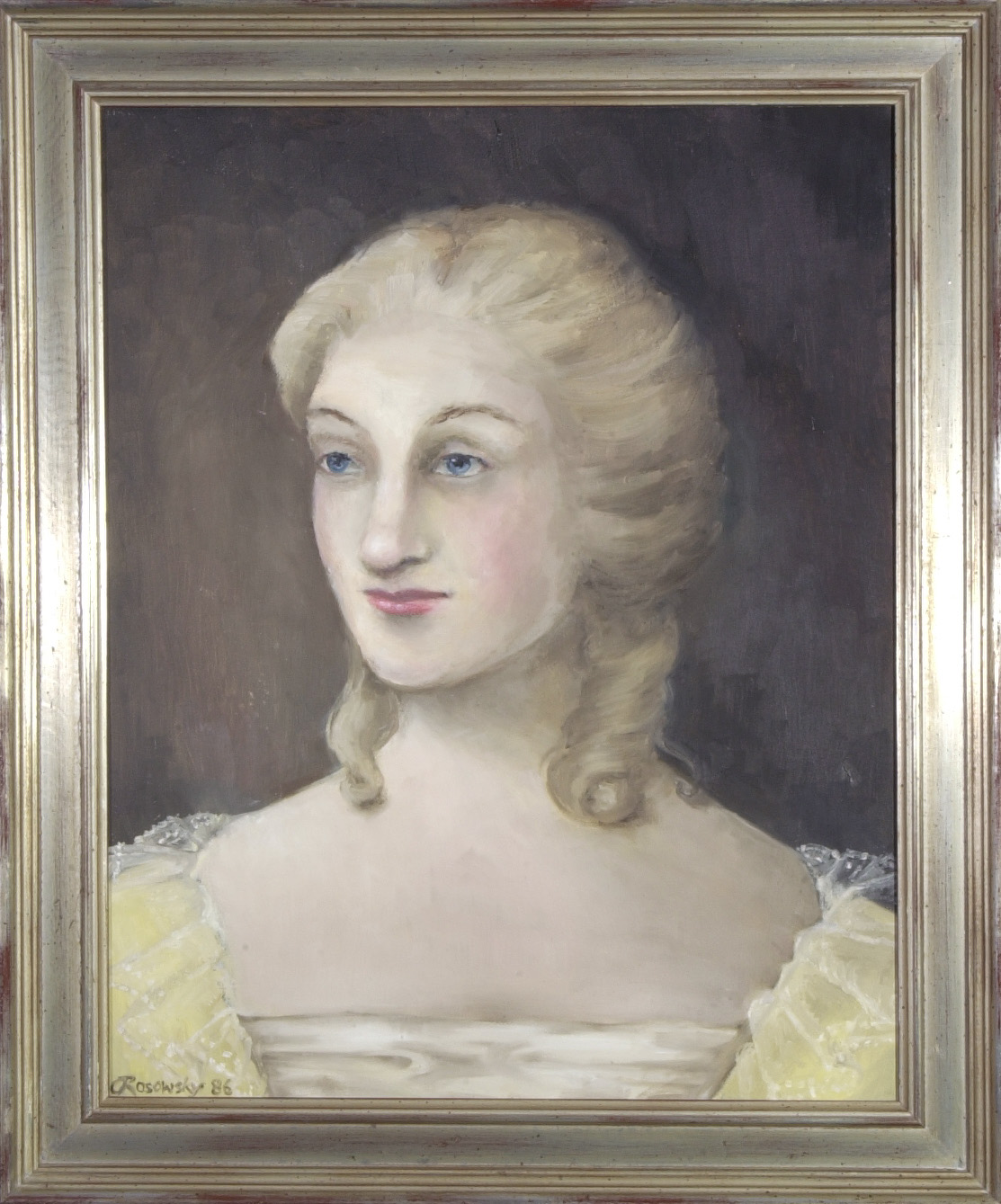 1912 The Scientific Papers of Sir William Herschel,
(London: The Royal Society & Royal Astronomical
Society), Vol II, pg 712.
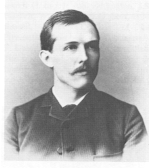 “...my own photographs convinced me...that
many of these markings were not simply due
to an actual want of stars, but were really 
obscuring  bodies nearer to us than the stars.”
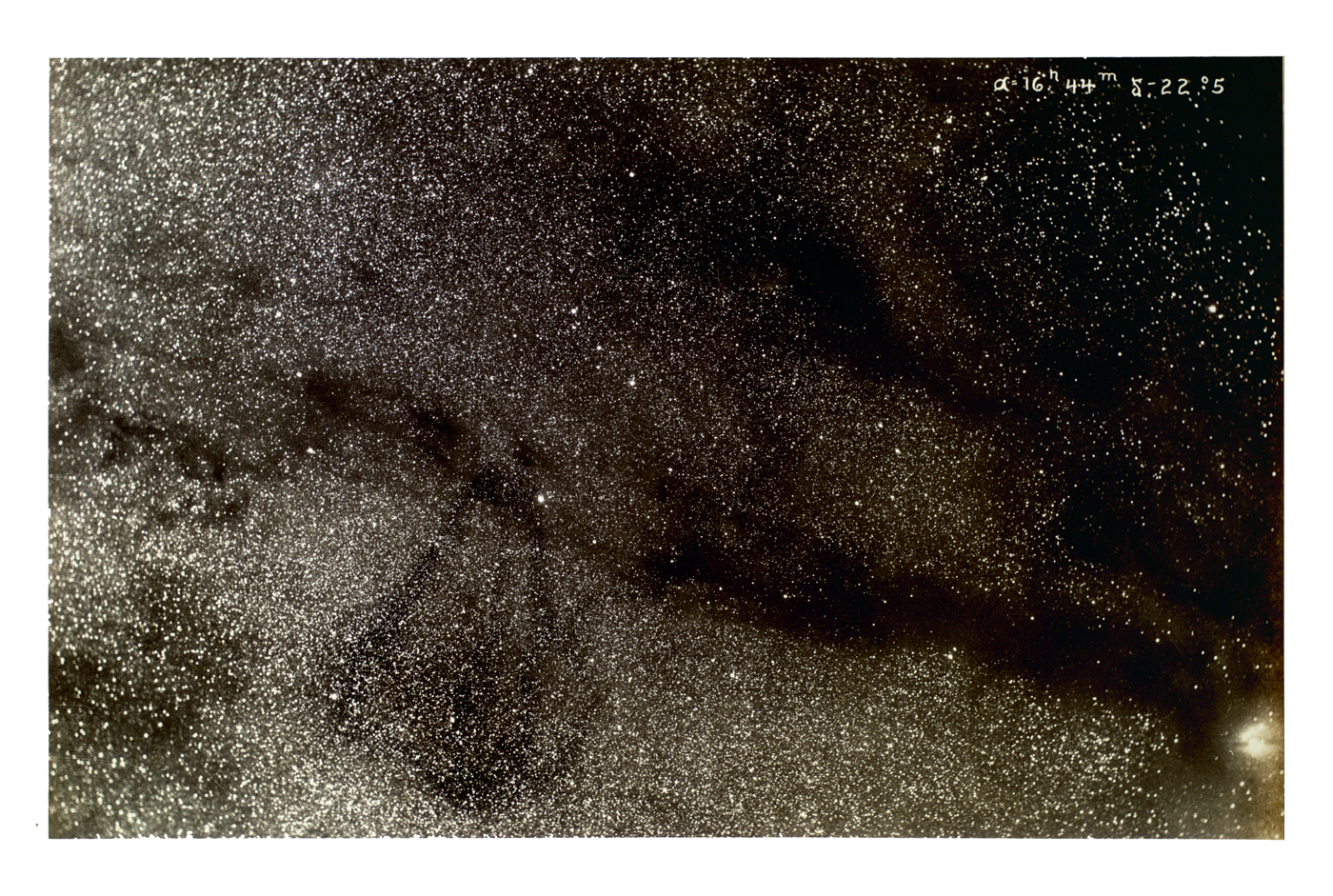 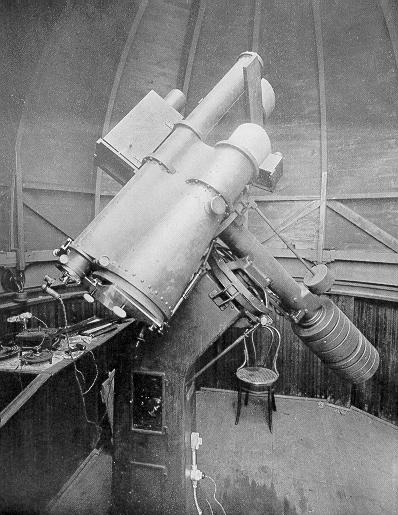 E. E. Barnard
  1857-1923
“In a considerable number of cases no other explanation seems 
possible, but (that) some of them are doubtless only vacancies.”
1919 Astrophysical Journal  49, 1.
WOLF DIAGRAM
Max Wolf
1863-1932
“We must therefore conclude that no
reddening  of the stars arises from the dark cloud…and it seems quite probable that the light-capturing cloud consists, for the most part, of a dust mass.”
1923 Astr. Nachr., 219, 109.
On The Nature of Dark Clouds
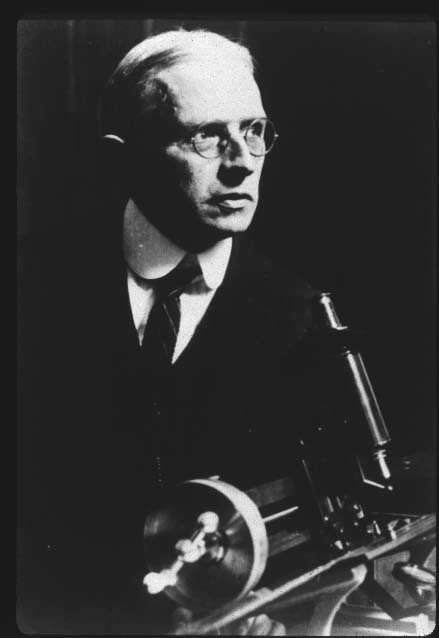 “The chief difficulty here is …how such (clouds) should have possessed so little angular momentum as the stars have at present.”

“…dark nebulae…may alone be permanent just because of their chaotic nature. As far back in time as our reasoning carries us, they may even then have been substantially the same as now—’without form and void’.”      

Russell, Dugan and Stewart 1927
H.N. Russell
Bok Ties Star Formation to Dark Clouds!
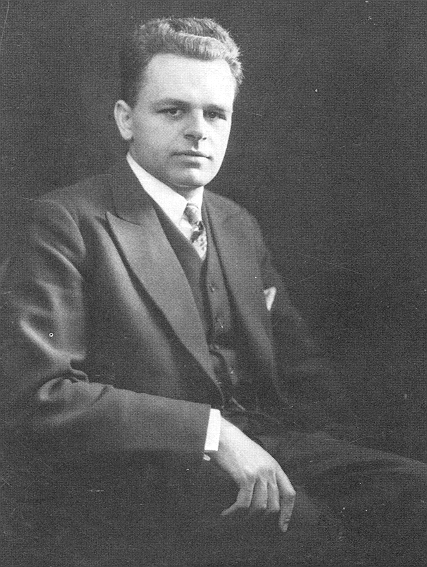 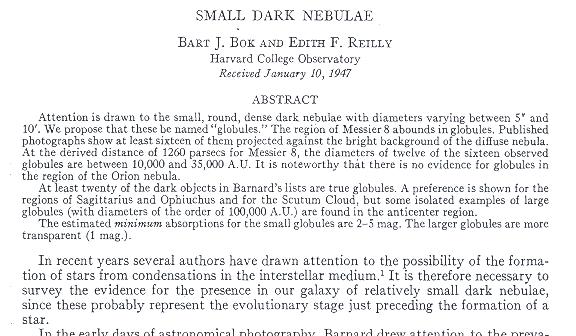 Bart J. Bok   1906-1983
“…in some cosmic clouds we are now witnessing the operation of the process of star formation.”          Bok  1948
1946: Harvard Observatory Centennial Symposium
The Concept of a Protostar
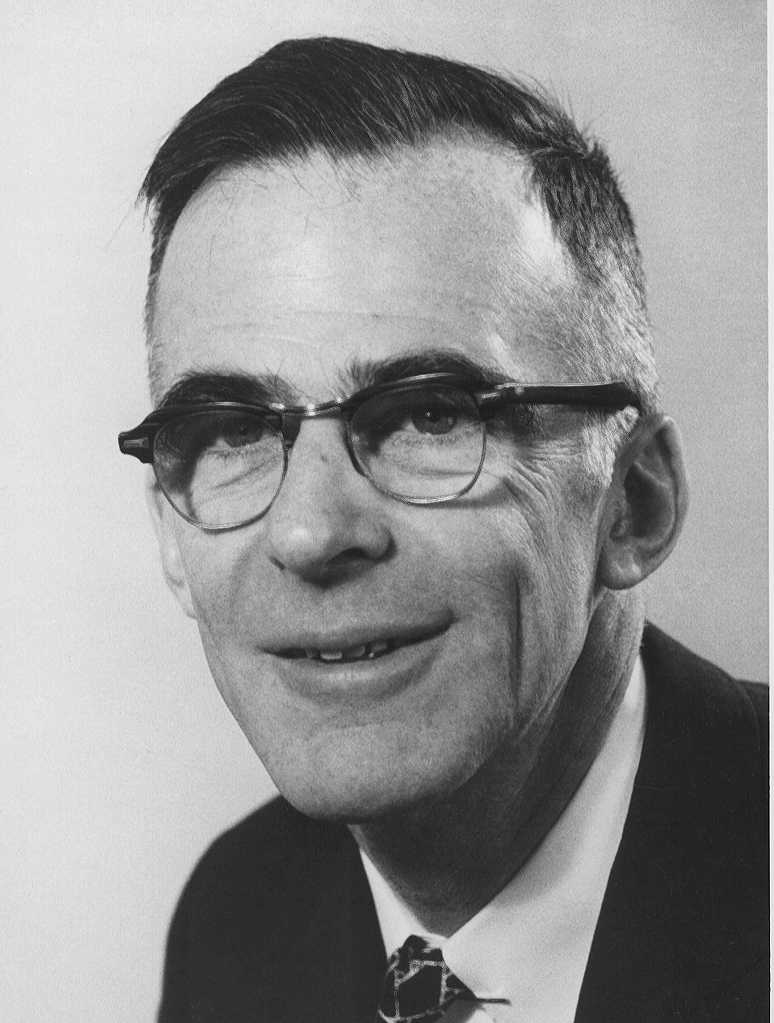 During this stage of gravitational contraction
an aggregation of dust and atoms will be stable 
against most disruptive influences’ it should no longer 
Be regarded as a cloud, and will here be called a 
“Protostar”.
				  Spitzer 1948
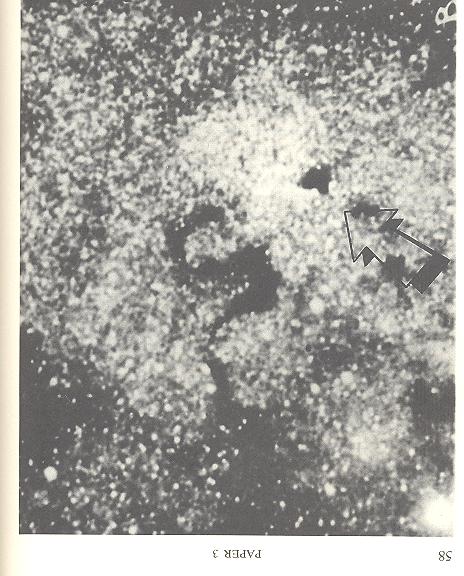 Physics Today, 1948 1, 6
Lyman Spitzer Jr. (1914-1997)
“...(although) the results presented here are therefore favorable to the hypothesis that stars…have originated recently from interstellar matter, this hypothesis remains extremely tentative at the present time.”           Spitzer 1948
1946: Harvard Observatory Centennial Symposium
A Hydrogen-rich Interstellar Medium
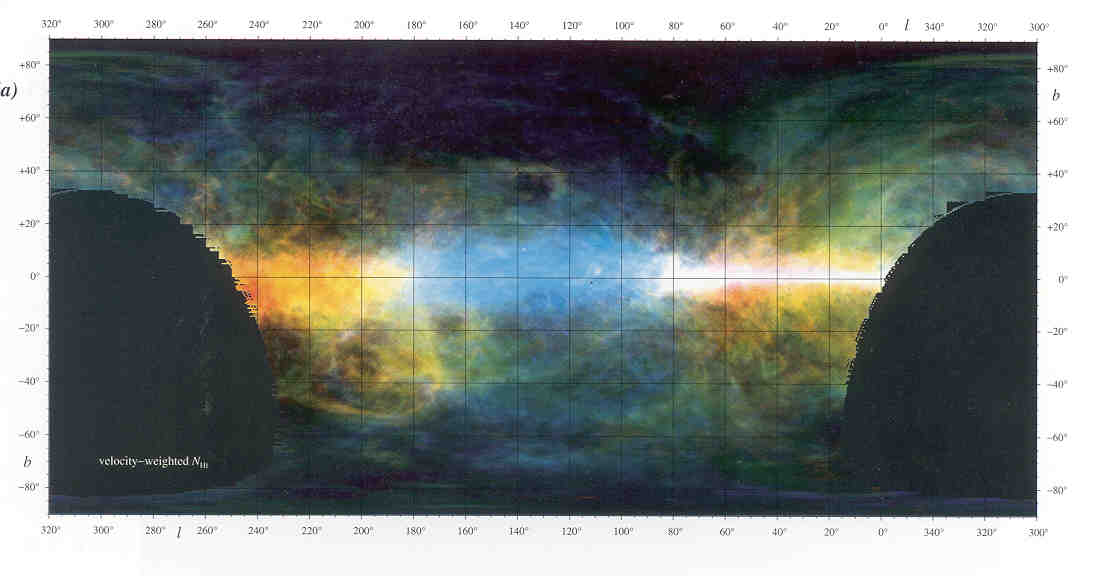 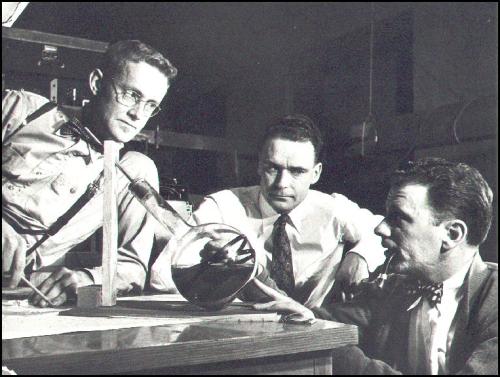 The discovery of pervasive HI emission in the galaxy by Ewen and Purcell in 1951 convincingly demonstrated that the raw material for building stars existed in substantial concentrations between the stars.
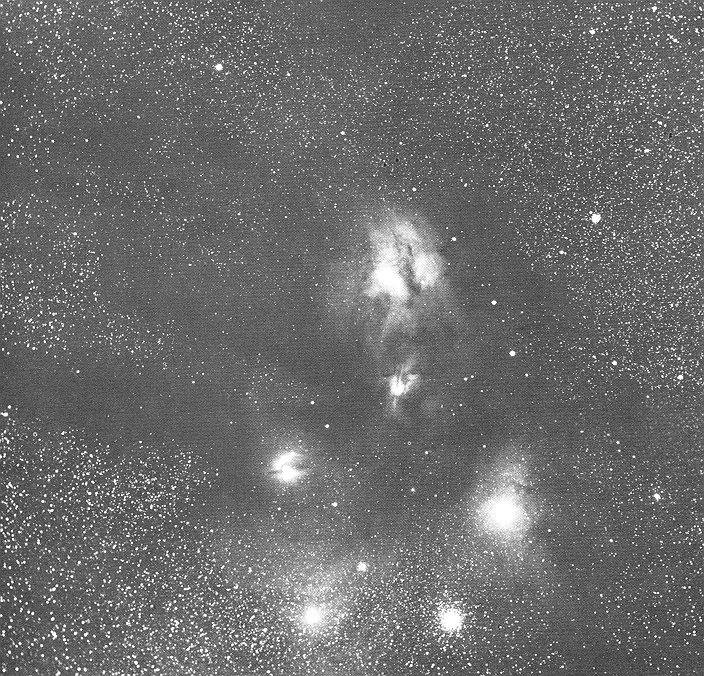 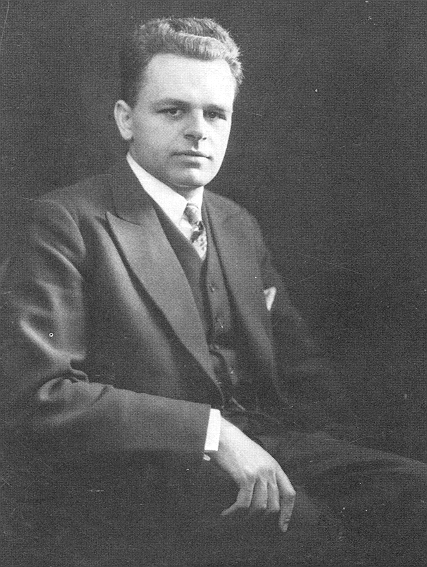 Bart J. Bok   1906-1983
“There remains the possibility that
the neutral hydrogen in the dark
clouds is mostly in molecular 
form.....”
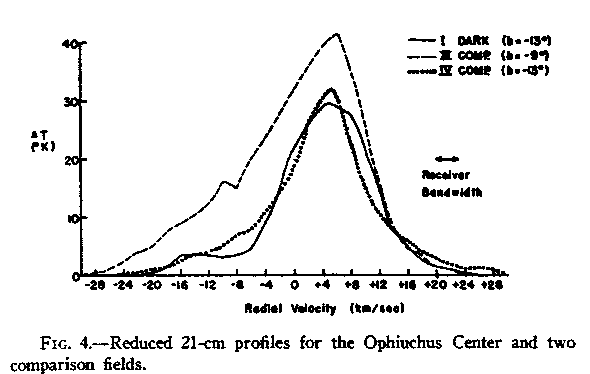 1956, PASP 67, 108.
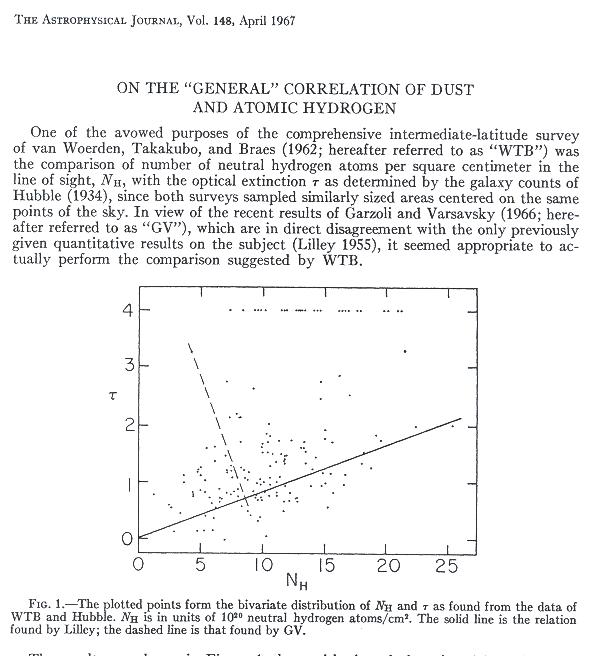 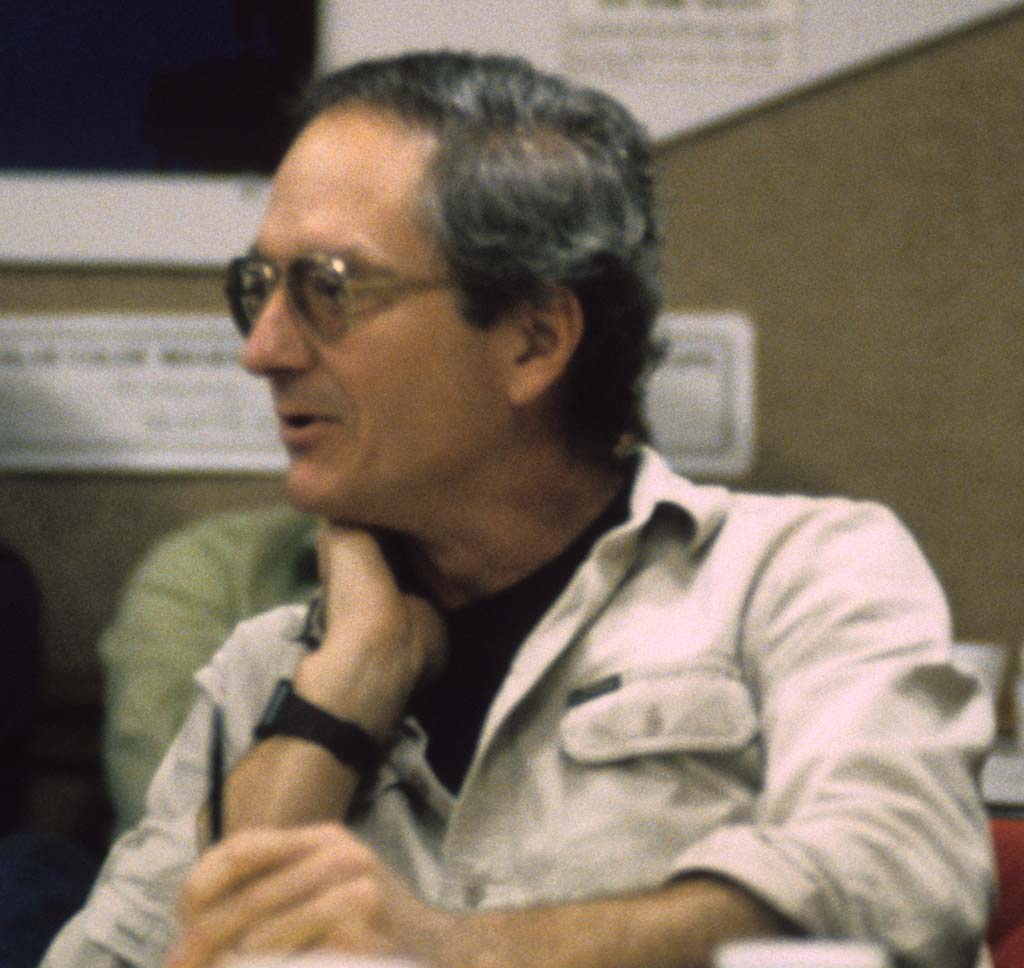 “...thus the reasonable conclusion to  be drawn is that...the abundance of  molecular hydrogen is several times that of atomic hydrogen”
Discovery of the Molecular Universe
1963:  OH in absorption

1965:  OH in emission

1968:  NH3  in emission

1969:  H2O in emission

1969 :  H2CO in absorption
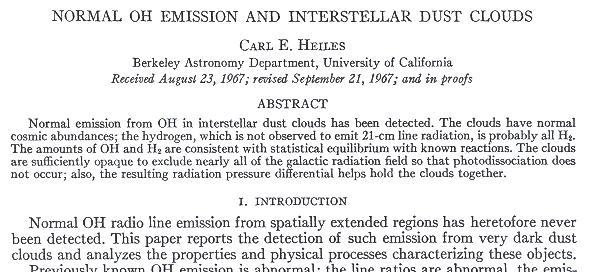 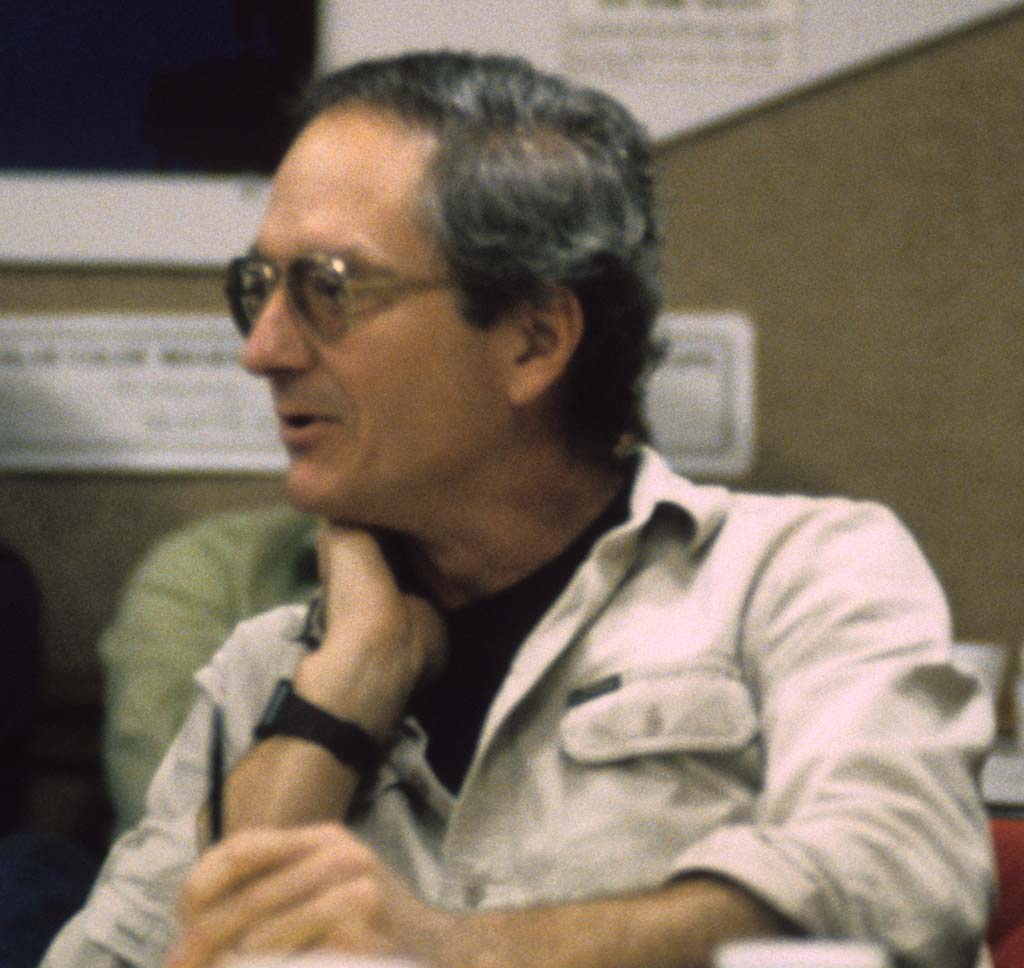 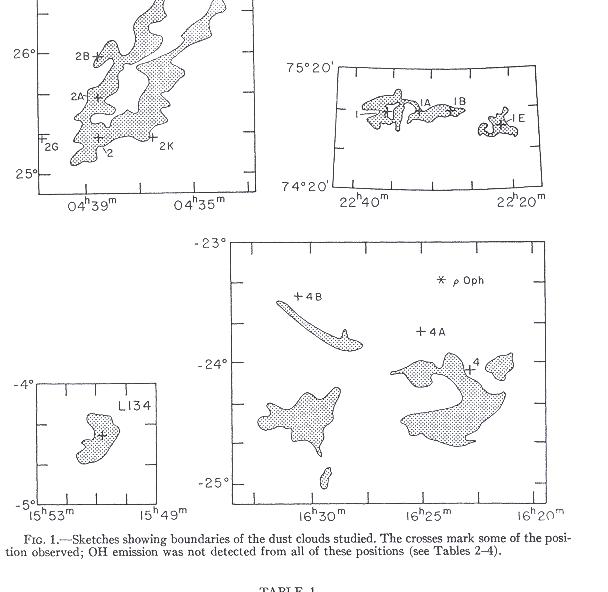 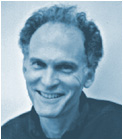 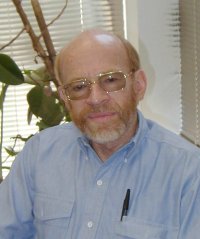 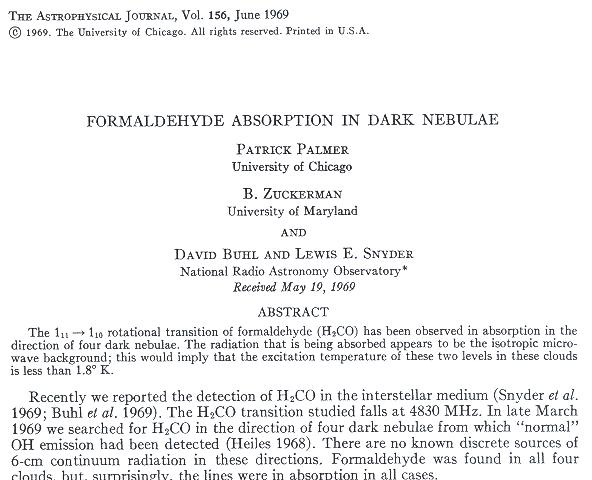 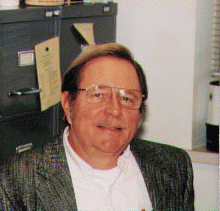 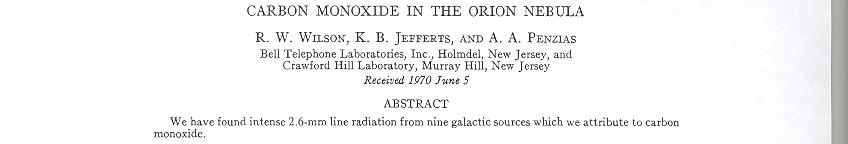 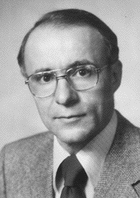 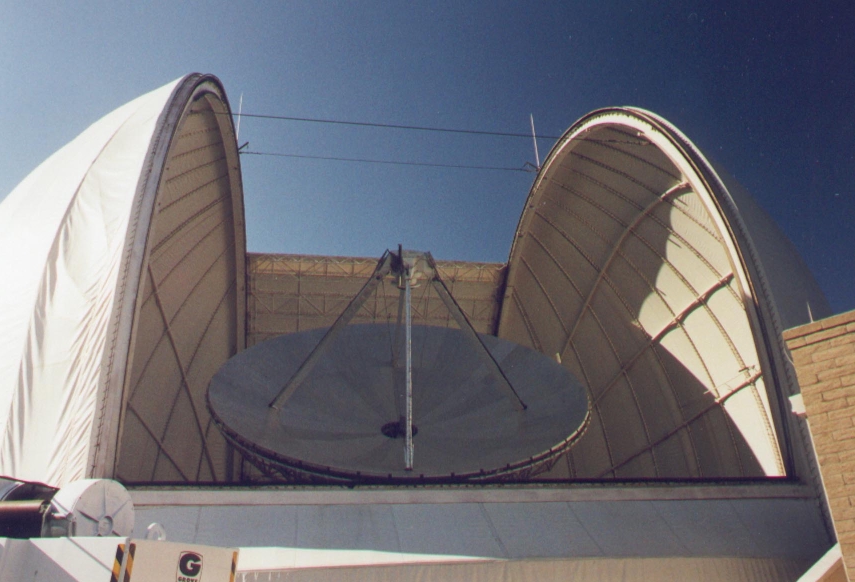 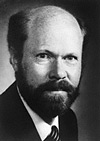 R. Wilson
A. Penzias
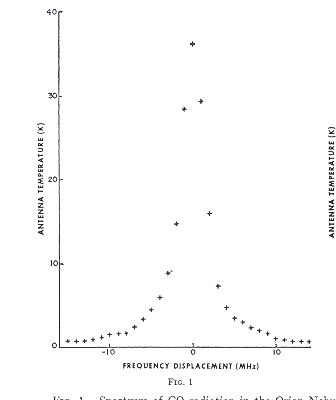 Detection of CO in 1970
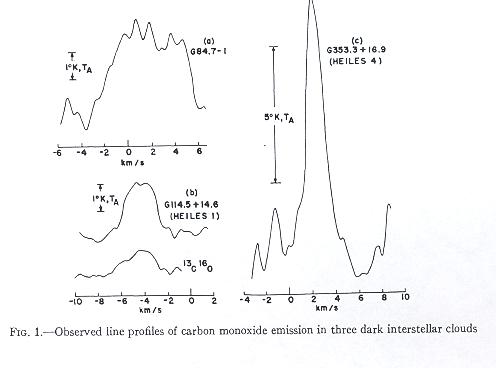 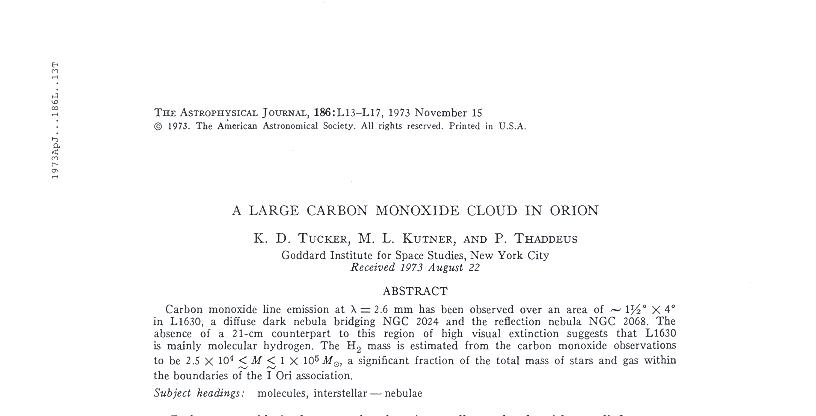 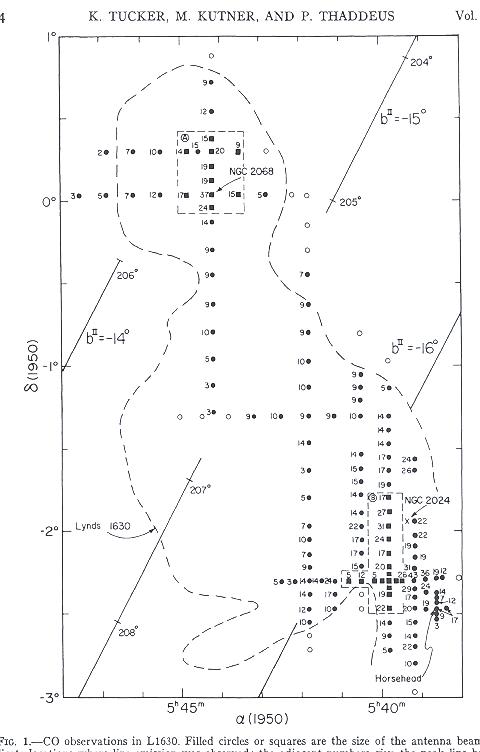 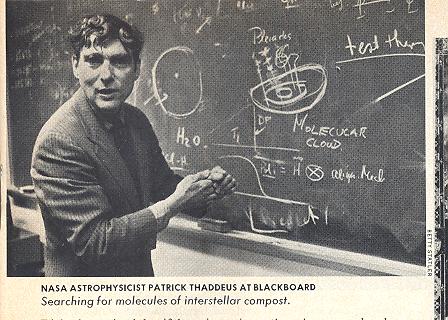 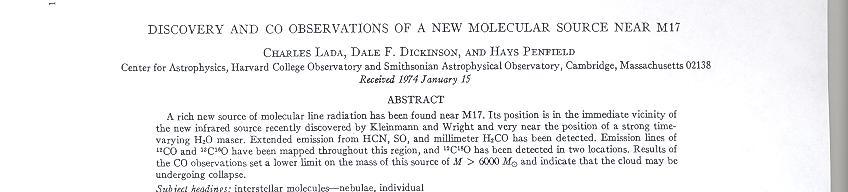 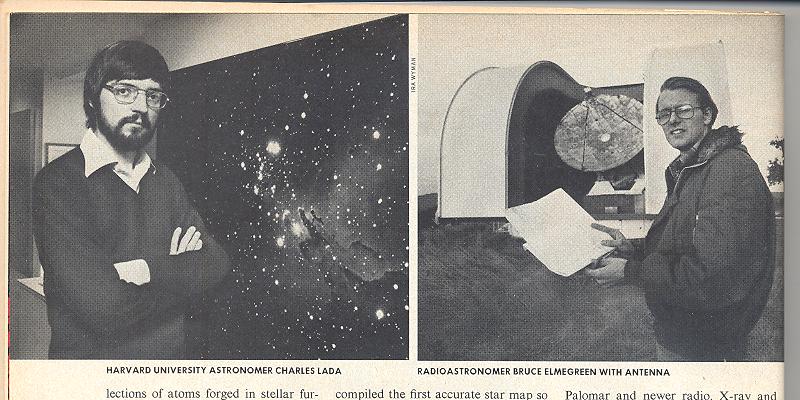 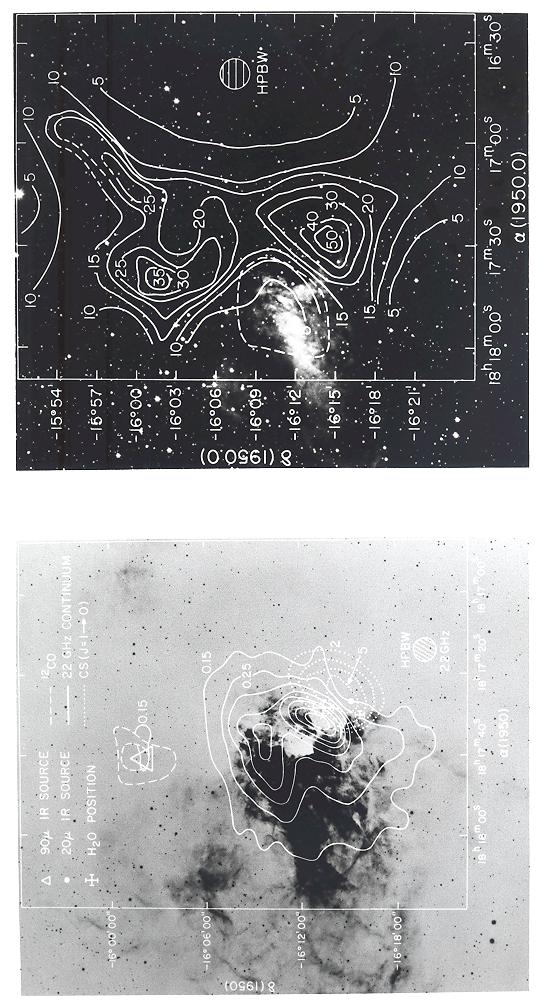 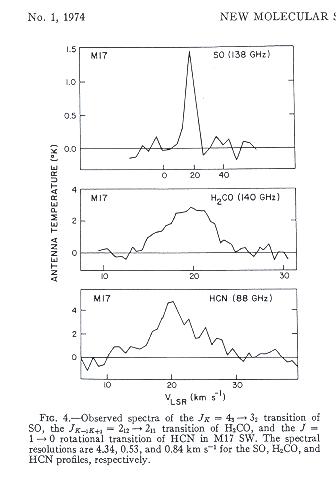 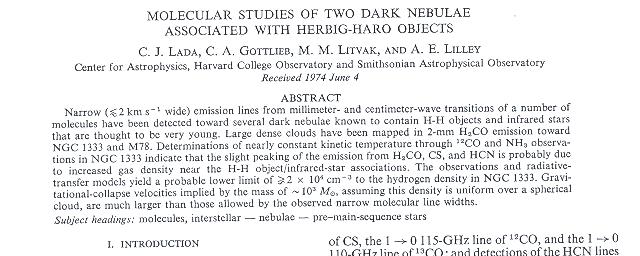 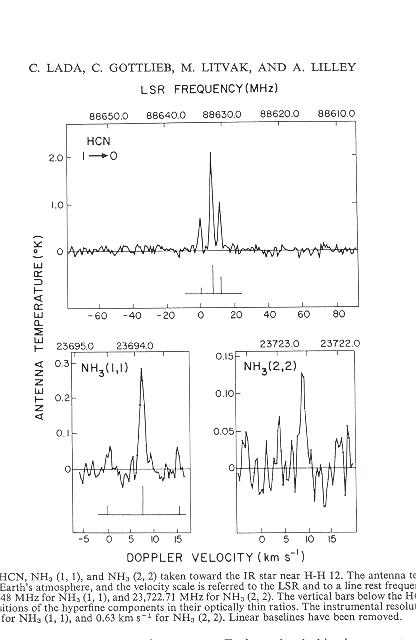 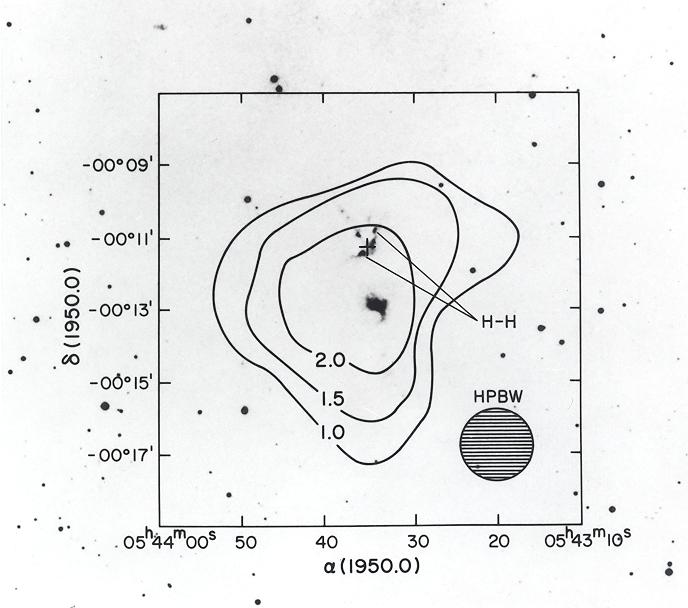 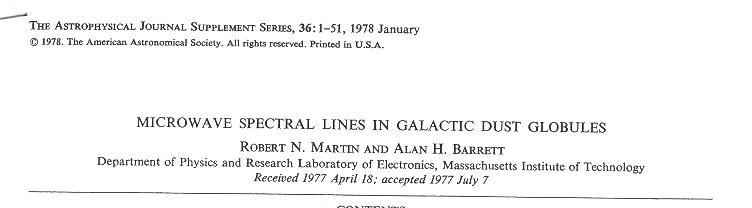 “ In conclusion, the results are consistent with the notion that globules are small, collapsing, and/or rotating dark nebulae which could be locations for future star formation.”
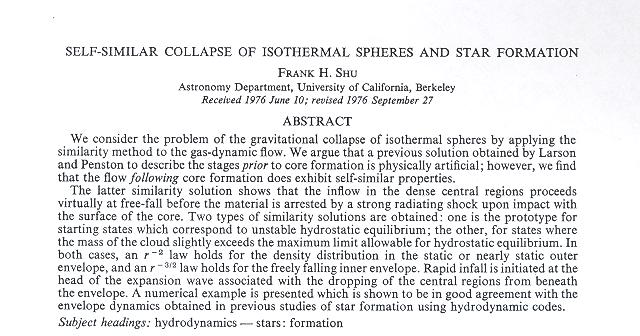 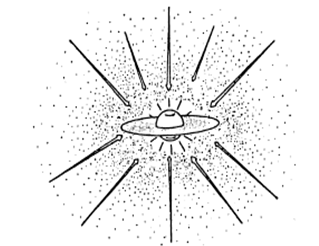 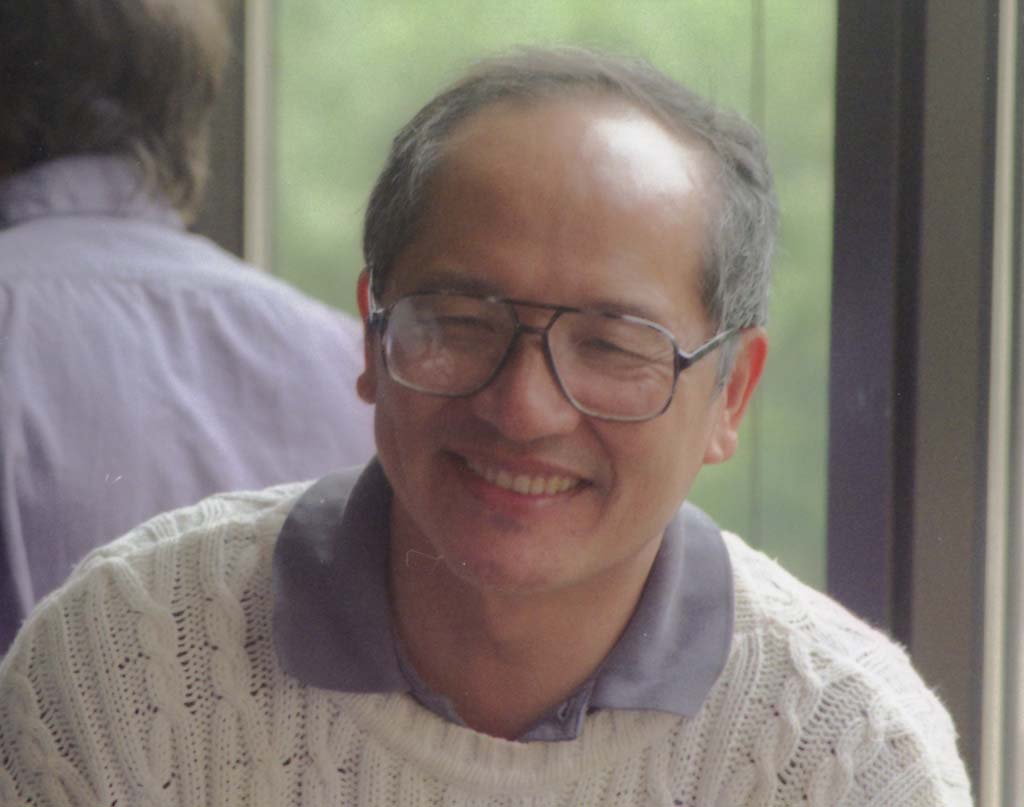 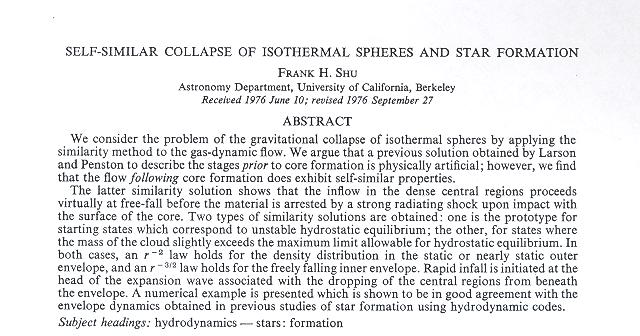 And then there was Phil & Priscilla
And all was light!!!
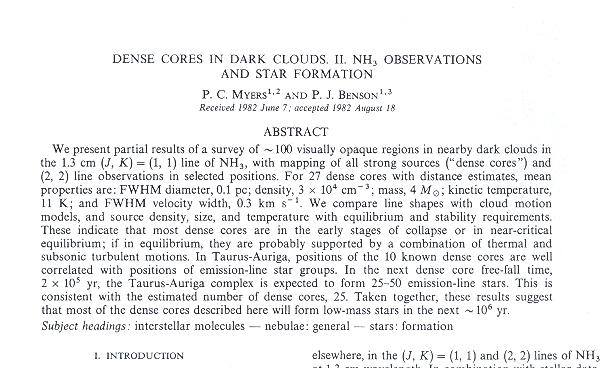 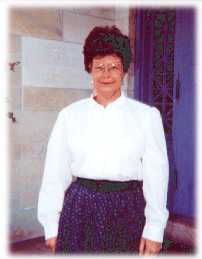 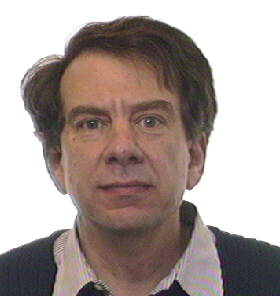 THE END!